Chapter 4 Addressing  modes
CEG2400 Microcomputer Systems
CEG2400 ch4 addressing modes v7a
1
Objective
In this lecture, you will learn some assembly operations for data transfer from CPU to memory / from memory to CPU
CEG2400 ch4 addressing modes v7a
2
Overview
Memory concept revision
Data Transfer Instructions - LDR instruction (Load Address into Register)
Ref: http://infocenter.arm.com/help/index.jsp?topic=/com.arm.doc.dui0041c/Babbfdih.html
Register-indirect addressingusing load (LDR) /  store (STR)
Block copying
CEG2400 ch4 addressing modes v7a
3
1)Memory concept
Program
Program code and data are saved in memory.
They occupy different locations
Four
 8-bit 
data 
form 
a 
32-bit word
See 
appendix
For 
big/little  
endian
formats
CEG2400 ch4 addressing modes v7a
4
2) Data Transfer Instructions - LDR instruction (Load Address into Register)
LDR r1, =adress_label
It is a pseudo instruction (Combining several instructions)
Details, see appendix for how it is actually implemented
E.g. LDR r1, =TABLE1
If TABLE1 is at 0001 0000H, then r1 = 0001 0000H after the instruction is run. Similarity for r2 and TABLE 2.
copy1	 LDR r1, =TABLE1 ; r1 points to TABLE1
copy2	 LDR r2, =TABLE2 ; r2 points to TABLE2
	 …….
TABLE1	 ……		   ; <source of data>
	 ……
TABLE2 ……		   ; <destination of data>
Ref: http://infocenter.arm.com/help/index.jsp?topic=/com.arm.doc.dui0041c/Babbfdih.html
CEG2400 ch4 addressing modes v7a
5
3) Register-indirect addressingusing load (LDR) /  store (STR)
http://infocenter.arm.com/help/index.jsp?topic=/com.arm.doc.dui0041c/Babbfdih.html
CEG2400 ch4 addressing modes v7a
6
How we can operate the data inside memory?
In ARM architecture, data must place in register before performing basic operations

You can’t perform operation directly to memory
Register
Register
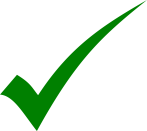 Memory
Memory
CEG2400 ch4 addressing modes v7a
7
Reason to use Load (LDR) / store (STR)
Therefore, we need the operation to help us load the data from memory to register, and store the data from register to memory.
CEG2400 ch4 addressing modes v7a
8
Data Transfer Instructions - single register load/store instructions
Use a value in one register (called the base register) as a memory address [ ] and either loads the data value from that address into a destination register or stores the register value to memory (mem32[r1]  means: r1 holds the address, mem32[r1] =data content):
		LDR	r0, [r1]	 ; r0 := mem32[r1] 
				;(content in r1 is an address)
		STR	r0, [r1]	 ; mem32[r1] := r0 This is called register-indirect addressing
LDR   r0, [r1]
Because we are not accessing the data directly
Address
CEG2400 ch4 addressing modes v7a
9
Example : Data Transfer Instructions
Use LDR
copy		LDR	r1, =TABLE1	; r1 points to TABLE1
		LDR	r2, =TABLE2	; r2 points to TABLE2
		LDR	r0, [r1]		; load first value ….
		STR	r0, [r2]		; and store it in TABLE2
                          	…….
TABLE1		……			; <source of data>
		……
TABLE2    	……			; <destination of data>
CEG2400 ch4 addressing modes v7a
10
Exercise 4.1 Fill in the shaded areas.
CEG2400 ch4 addressing modes v7a
11
Block copy for two data: Data Transfer Instructions
The following example copies data from TABLE1 to TABLE2 (show how to copy two values)
copy		LDR	r1, =TABLE1	; r1 points to TABLE1
		LDR	r2, =TABLE2	; r2 points to TABLE2
		LDR	r0, [r1]		; load first value ….
		STR	r0, [r2]		; and store it in TABLE2
		ADD 	r1, r1, #4	; add 4 to r1
		ADD 	r2, r2, #4 	; add 4 to r2
		LDR	r0, [r1]		; load second value ….
		STR	r0, [r2]		; and store it in TABLE2
                          	…..
TABLE1		……			; <source of data>
		……
TABLE2    	……			; <destination of data>
CEG2400 ch4 addressing modes v7a
12
Exercise 2 --page1Block copy for N=5 data : Data Transfer Instructions
Copy N=5 data from TABLE 1 to TABLE2
copy		LDR	r1, =TABLE1	; TABLE1=0002 0000H
		LDR	r2, =TABLE2	; TABLE2=0004 0000H
		MOV 	r3,#0		;setup counter at R3
loop1		LDR	r0, [r1]		; load first value ….
		STR	r0, [r2]		; and store it in TABLE2
		ADD 	r1, r1, #4	; add 4 to r1
		ADD 	r2, r2, #4 	; add 4 to r2
		ADD 	r3, r3, #1	; increment counter
		CMP 	r3,#5		; repeat N=5
		BNE 	loop1		; loop back when N<5
		…..
TABLE1		……			; <source of data>
		……
TABLE2    	……			; <destination of data>
CEG2400 ch4 addressing modes v7a
13
Exercise 2 --page2, Fill in blacks (hex) for the loop after each time line 9 is executed
14
CEG2400 ch4 addressing modes v7a
4) Block copying: We will study these for block data copy
LDR	r0, [r1]			; register-indirect addressing
LDR	r0, [r1 , # offset]		; pre-indexed addressing
LDR	r0, [r1 , # offset]!		; pre-indexed, auto-indexing
LDR	r0, [r1], # offset		; post-indexed, auto-indexing
CEG2400 ch4 addressing modes v7a
15
Use of pre-indexed addressing mode LDR r0, [r1, #offset] Base plus offset addressing
pre-indexed addressing mode
		LDR	r0, [r1, #4]	; r0 := mem32 [r1 + 4]






r1 Unchanged
effective address
base address
offset
LDR	r0, [r1, #4]	;  r0 : = mem32 [r1 + 4]
r1 will not be changed by pre-indexed addressing instructions
CEG2400 ch4 addressing modes v7a
16
Pre-indexed addressing, LDR	r0, [r1, #offset]
Copy and copy2 (shown below)  have the same effect
copy		LDR	r1, =TABLE1	; r1 points to TABLE1
		LDR	r2, =TABLE2	; r2 points to TABLE2
		LDR	r0, [r1]		; load first value ….
		STR	r0, [r2]		;    and store it in TABLE2
		ADD	r1, r1, #4	; step r1 onto next word
		ADD	r2, r2, #4	; step r2 onto next word
		LDR	r0, [r1]		; load second value …
		STR	r0, [r2]		;    and store it
Simple method
copy2		LDR	r1, =TABLE1	; r1 points to TABLE1
		LDR	r2, =TABLE2	; r2 points to TABLE2
		LDR	r0, [r1]		; load first value ….
		STR	r0, [r2]		;    and store it in TABLE2
		LDR	r0, [r1, #4]	; load second value …
		STR	r0, [r2, #4]	;    and store it
Better method using pre-indexing
CEG2400 ch4 addressing modes v7a
17
Pre-indexed with auto addressing mode  LDR	r0, [r1, #offset]!
pre-indexed auto addressing mode, using (!),  changes the pointer reg. (e.g. r1 here ) after used.
	LDR	r0, [r1, #4]!	; r0 := mem32 [r1 + 4]






r1 = r1+offset=r1+#4
base address
offset
effective address
LDR	r0, [r1, #4]!	;  r0 : = mem32 [r1 + 4]
			;  r1 := r1 + 4
r1 will be changed by pre-indexed addressing instructions
CEG2400 ch4 addressing modes v7a
18
Exercise 4.3
LDR r0, [r1, #4] ; r0 : = mem32 [r1 + 4]
LDR r0, [r1, #4]! 	;  r0 : = mem32 [r1 + 4]
	  	;  r1 := r1 + 4
Copy LDR	r1, =TABLE1	; TABLE1=0002 0000
	LDR	r2, =TABLE2	; TABLE2=0004 0000
	LDR	r0, [r1]		; load first value ….
	STR	r0, [r2]		; and store it inTABLE2
	LDR	r0, [r1, #4]	; load second value
        STR 	r0, [r2, #4]	; and store it
(all in hex)
CEG2400 ch4 addressing modes v7a
19
r1,r2 will NOT be changed by pre-indexed addressing instructions
Exercise 4.4
LDR r0, [r1, #4]! 	;  r0 : = mem32 [r1 + 4]
	  	;  r1 := r1 + 4
LDR r0, [r1, #4] ; r0 : = mem32 [r1 + 4]
Copy LDR	r1, =TABLE1	; TABLE1=0002 0000
	LDR	r2, =TABLE2	; TABLE2=0004 0000
	LDR	r0, [r1]		; load first value ….
	STR	r0, [r2]		; and store it inTABLE2
	LDR	r0, [r1, #4]!	; load second value,r1 will change
        STR 	r0, [r2, #4]!	; and store it, r2 will change too
(all in hex)
CEG2400 ch4 addressing modes v7a
20
r1,r2 will be changed by pre-indexed addressing instructions
Data Transfer Instructions - post-indexed addressing
Another useful form of the instruction is:



This is called: post-indexed addressing - the base address is used without an offset as the transfer address, after which it is auto-indexed:(r1=r1+4)
Using this, we can improve the copy program:
LDR	r0, [r1], #4	;  r0 : = mem32 [r1]
			;  then r1 := r1 + 4
copy		LDR	r1, =TABLE1	; r1 points to TABLE1
		LDR	r2, =TABLE2	; r2 points to TABLE2
loop		LDR	r0, [r1], #4	; get TABLE1 1st word ….
		STR	r0, [r2], #4	;    copy it to TABLE2
		???			; if more, go back to loop
		……		
TABLE1		……			;  < source of data >
CEG2400 ch4 addressing modes v7a
21
Summary :Data Transfer Instructions (LDR-->LDRB)
Size of data can be reduced to an 8-bit byte with:



Summary of addressing modes:
LDRB	r0, [r1]		;  r0 : = mem8 [r1]
LDR	r0, [r1]			; register-indirect addressing
LDR	r0, [r1 , # offset]		; pre-indexed addressing
LDR	r0, [r1 , # offset]!		; pre-indexed, auto-indexing
LDR	r0, [r1], # offset		; post-indexed, auto-indexing
LDR	r0, =address_label	; PC relative addressing
CEG2400 ch4 addressing modes v7a
22
Self study programming exercise:;ex4_2400 ch4 of  CENG2400. It is for your own revision purpose, no need to submit answers to tutors.
; User Initial Stack & Heap
        AREA    |.text|, CODE, READONLY
        EXPORT  __main
__main	
;clear flags
memory_init	 ; set the memory content in table1
		LDR r1, =Table1
		LDR r2, =Table2
		MOV r3,#0
		MOV r0,#0x00
loop	ADD r0,r0,#0x11
		STR r0,[r1]
		ADD r1,r1,#4
		ADD r3,r3,#1
		CMP r3,#10
		BNE loop
		NOP
		NOP
ex4_1 ;;;;;;;;;;;;;;;;;;;;;;;;;;;;;;;;;;
		BL memory_reset	
		LDR r1,=Table1
		LDR r2,=Table2
		LDR r0, [r1]
		STR r0, [r2]
		NOP
;http://www.cse.cuhk.edu.hk/%7Ekhwong/www2/ceng2400/ex4_2400_qst.txt;
1) create a project based on this .s code
;2) In keil-ide, use project/rebuild all target files to build the project
;3) use Debug/run_to_cursor_line to run the top line of the program, 
;4)  use the single step mode to view the memory locations (in DEbug mode/view/memory_wndows)from 0x4000000 to 0x40000013, registers and cpsr after the execution of each statement.
;5) Explain the observations and results.


; declare variables	  New test12D
      AREA	|.data|, DATA, READWRITE
Table1 DCD 0x1, 0x1, 0x1, 0x1, 0x1, 0x1, 0x1, 0x1 ,0x1, 0x1
Table2 DCD 0x1, 0x1, 0x1, 0x1, 0x1, 0x1, 0x1, 0x1 ,0x1, 0x1
		align
;-------------------------------------------------------------
CEG2400 ch4 addressing modes v7a
23
ex4_3;;;;;;;;
	BL memory_reset	
	LDR r1,=Table1
	LDR r2,=Table2
	LDR r0,[r1]
	STR r0,[r2]
	LDR r0,[r1,#4]
	STR r0,[r2,#4]
	NOP
	NOP
ex4_4;;;;;;;;
	BL memory_reset	
	LDR r1,=Table1
	LDR r2,=Table2
	LDR r0,[r1]
	STR r0,[r2]
	LDR r0,[r1,#4]!
	STR r0,[r2,#4]!
	NOP
	NOP
memory_reset   ; reset the content in 
                              ; table2 to be all 0
	LDR r5,=Table2
	MOV r6,#0
	MOV r7,#0
loop2	STR r6,[r5]
	ADD r5,r5,#4
 	ADD r7,r7,#1
	CMP r7,#10
	BNE loop2
	BX LR
	END
Self study exercises (continue)
ex4_2;;;;;;;;;;;;;;;;;;;;;;;;;;;;;;;;;;
		BL memory_reset
		LDR r1,=Table1
		LDR r2,=Table2
		MOV r3, #0
loop1 	LDR r0,[r1]
		STR r0,[r2]
		ADD r1,r1,#4
		ADD r2,r2,#4
		ADD r3,r3,#1
		CMP r3,#5
		BNE loop1
		NOP
		NOP
CEG2400 ch4 addressing modes v7a
24
Summary
Learned the addressing modes of the Arm processor
CEG2400 ch4 addressing modes v7a
25
Appendices
CEG2400 ch4 addressing modes v7a
26
Appendix 1: MOV
MOV : Move

  MOV<suffix>  <dest>, <op 1>

                dest = op_1

MOV loads a value into the destination register, from another register, a shifted register, or an immediate value.
You can specify the same register for the effect of a NOP instruction, or you can shift the same register if you choose:

  MOV     R0, R0                  ; R0 = R0... NOP instruction

  MOV     R0, R0, LSL#3           ; R0 = R0 * 8

If R15 is the destination, the program counter or flags can be modified. This is used to return to calling code, by moving the contents of the link register into R15:

  MOV     PC, R14                 ; Exit to caller

  MOVS    PC, R14                 ; Exit to caller preserving flags
                                    (not 32-bit compliant)
CEG2400 ch4 addressing modes v7a
27
Appendix2:Data Transfer Instructions - ADR instruction
How does the ADR instruction work? Address is 32-bit, difficult to put a 32-bit address value + opcode in a register in the first place
Solution: Program Counter PC (r15) is often close to the desired data address value
ADR   r1, TABLE1   is translated into an instruction that adds or subtracts a constant to PC (r15), and puts the results in r1
This constant is known as PC-relative offset, and it is calculated as:    addr_of_table1 - (PC_value + 8)

 Address     opcode
00008FE4 E28F0004           ADR     R0, table1 ; pseudo instruction
                                                          ; now pc=r15= 00008FE4
Real  instruction
00008FE4 E28F0004           ADD     R0, R15, #4 ;real code
00008FF0               .table1
00008FF0                    EQUS    “Hello world !"
By programmer
CEG2400 ch4 addressing modes v7a
28
The use of the pseudo instruction ADR
You write
Address   opcode
00008FE4 E28F0004           ADR     R0, table1 ; pseudo instruction
                                                          ; now pc=r15= 00008FE4
Real  instruction (generated by the assembler)
00008FE4 E28F0004           ADD     R0, R15, #4 ;real code
00008FF0               .table
00008FF0                    EQUS    “Hello world !" 
---Explanation---
The location you want to enter into R0 is “.text”= 00008FF0 , which is the beginning of a string table. 
But you cannot place a 32-adress and some opcode into 32-bit
Because ARM designers want to maintain each instruction is 32-bit long
Put location – (PC+8)= 00008FF0-(00008FE4+8)=# 4 instead
Note: # n =the actual number n  (not an address)
CEG2400 ch4 addressing modes v7a
29
End
CEG2400 ch4 addressing modes v7a
30
Appendix
Big and little endian
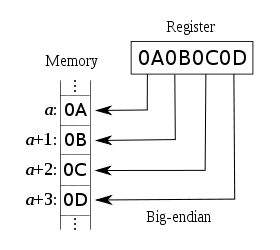 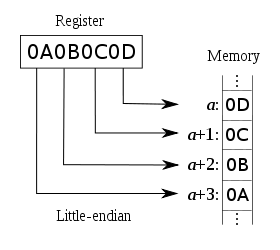 CEG2400 ch4 addressing modes v7a
31